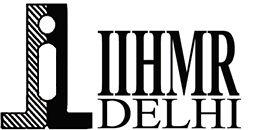 “Landscape of POC diagnostics devices being use in various countries in scope of  six of the South Asian countries (Bangladesh, Pakistan, Sri Lanka, Nepal, Afghanistan, Maldives) for Comprehensive Primary Healthcare” Jhpiego
Mentor: Dr Anandhi Ramachandran 
IIHMR Delhi
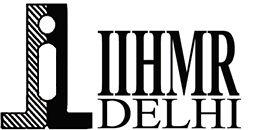 Mentor Approval
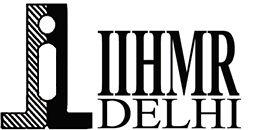 What are Point-of-Care (POC) Diagnostics Devices?
- Portable medical devices 
- Enables healthcare providers 
 Obtain real-time results, 
Immediate decision-making 
 Improving patient outcomes.
Types
Unconnected
 They are not wireless  connected to a centralized database or a healthcare professional.
Connected
Linked to hospital or laboratory information systems, mobile applications, and electronic medical records.
Classifiaction
Handheld/ Portable:  Rapid Test Kits, Handheld Glucometers, etc. are the examples of Handheld PoCT devices.

Bench top: Larger  gadgets with more complicated built-in features are frequently variants of those used in traditional laboratories. similar to X-ray, blood, CT, and MRI devices, are bench top devices.

Wearable: Devices worn on the body or on clothing are referred to as wearable devices. Eg- Fitbands, Heart Rate monitoring Belt, etc.
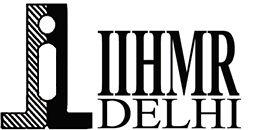 Objective
To examine the range of point-of-care diagnostics that are currently in the market to assist policy makers and healthcare service providers in making judgments regarding the use of these POC diagnostics devices in the six south Asian nations, i.e,  Bangladesh, Pakistan, Sri Lanka, Nepal, Afghanistan, and the Maldives for comprehensive primary healthcare.
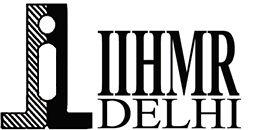 Methodology
Data Type : Secondary data 
Data collection:  Literature reports & websites 
Study design : Secondary Research
 Study Duration :  3months (Feb 2023 –May 2023)
Inclusion criteria : POC,  Wearables, Handheld/ Portable Devices
Exclusions criteria:  Devices which are only used in  secondary and tertiary care hospital, SAMD(software as a medical devices), Indian Devices.
sample size : 120 Devices
Limitations : Study provides information only for POCs adopted for Primary Healthcare
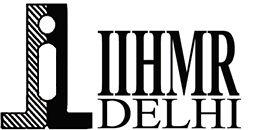 Results
Findings: Total Devices: 120
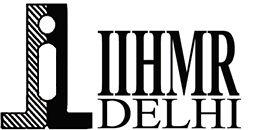 Categories
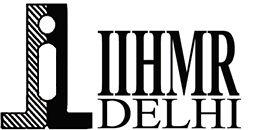 Non- Certified Devices
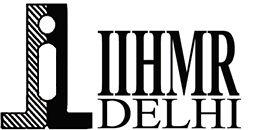 Manufacturer Origins
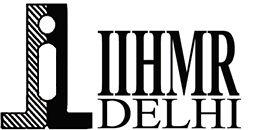 Discussion
This discussion section highlights key observations, identifies challenges, and proposes potential solutions to enhance the utilization and accessibility of POC diagnostic devices in South Asian countries.
Diverse Range of POC Diagnostic Devices
Variations in Device Adoption
Regulatory Compliance
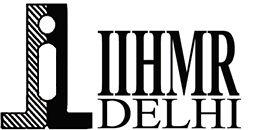 Conclusion
This study serves as a foundation for future research and policy development in the field of POC diagnostics in South Asia.
 It provides valuable insights for healthcare professionals, policymakers, and researchers working towards strengthening healthcare systems and improving access to quality healthcare services in the region.
References
Rai SK, Rai G, Hirai K, Abe A, Ohno Y. The health system in Nepal-An introduction. Environ Health Prev Med [Internet]. 2001;6(1):1–8. Available from: http://dx.doi.org/10.1007/BF02897302 
Tao NPH, Nguyen D, Sediqi SM, Tran L, Huy NT. Healthcare collapse in Afghanistan due to political crises, natural catastrophes, and dearth of international aid post-COVID. J Glob Health [Internet]. 2023;13:03003. Available from: http://dx.doi.org/10.7189/jogh.13.03003 
Shaikh BT, Hatcher J. Health seeking behaviour and health service utilization in Pakistan: challenging the policy makers. Journal of Public Health. 2005;27(1):49-54.
Sri Lanka Health System Review [Internet]. Who.int. [cited 2023 May 23]. Available from: https://apps.who.int/iris/bitstream/handle/10665/342323/9789290228530-eng.pdf?sequence
St John A, Price CP. Existing and emerging technologies for point-of-care testing. Clin Biochem Rev. 2014;35(3):155–67.
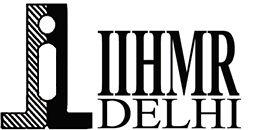 Thank You
Any Questions
Pictorial Journey (1/2)
Put 2 of your best photographs here
Pictorial Journey (2/2)
Put 2 of your best photographs here